Развлечение к дню защитника Отечества
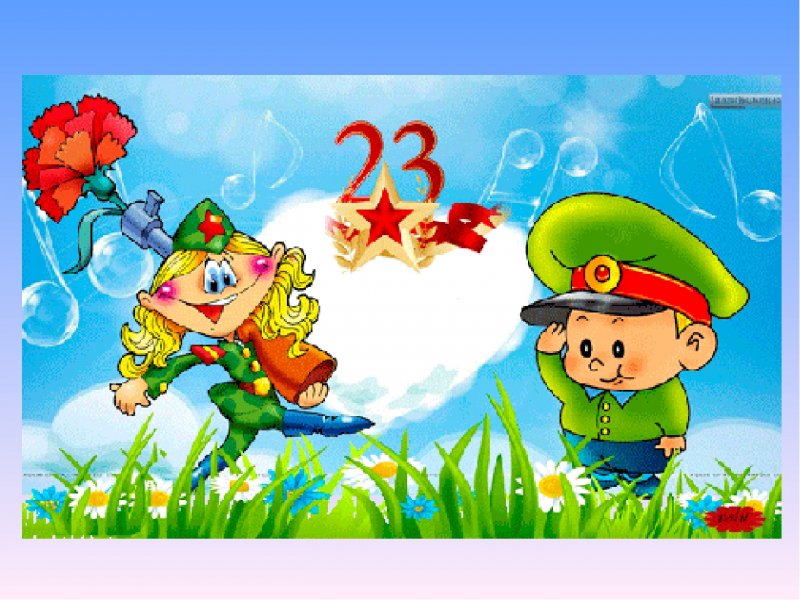 Подготовила :Музыкальный руководитель Галкина Л.А.
Наша Армия самая сильная
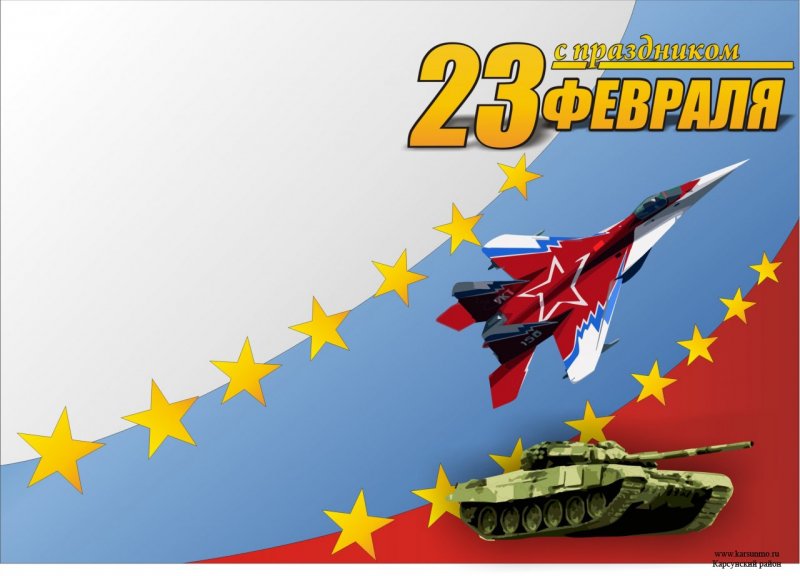 На защиту РодиныВ дождь и снегопадКаждый день выходит Доблестный солдат!
В день защитника страныВсе мы с вами вместе!
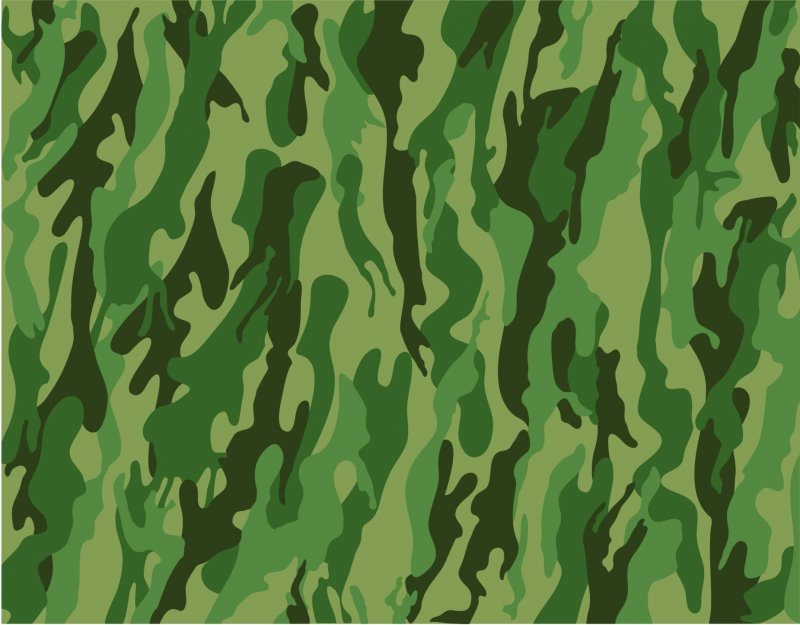 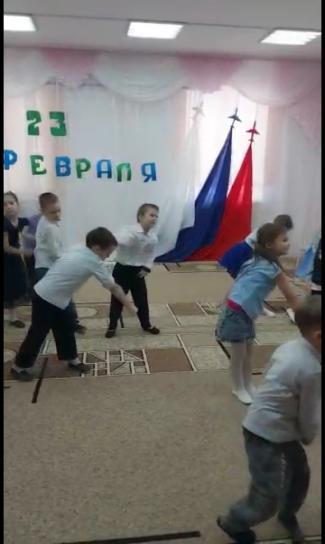 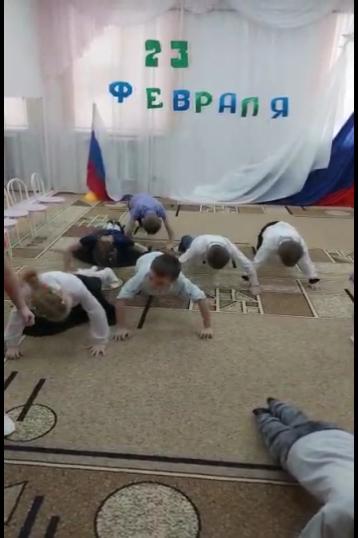 Тобой гордится вся семьяГоржусь в особенности яТы мудрый дашь всегда советУмнее папы в мире нет!
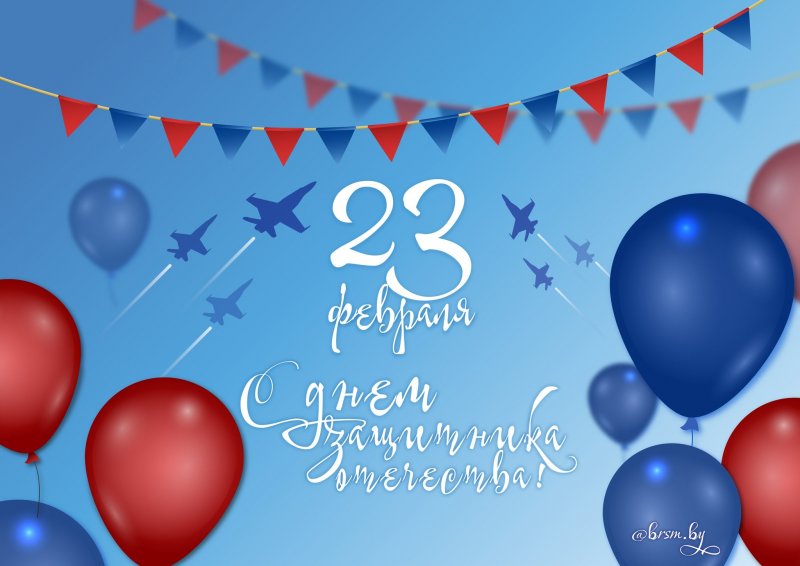 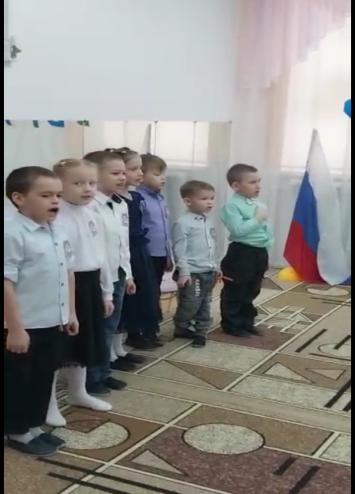 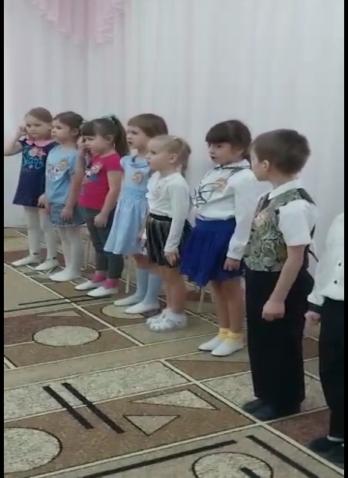 Испытание для командиров «Поднять якорь»
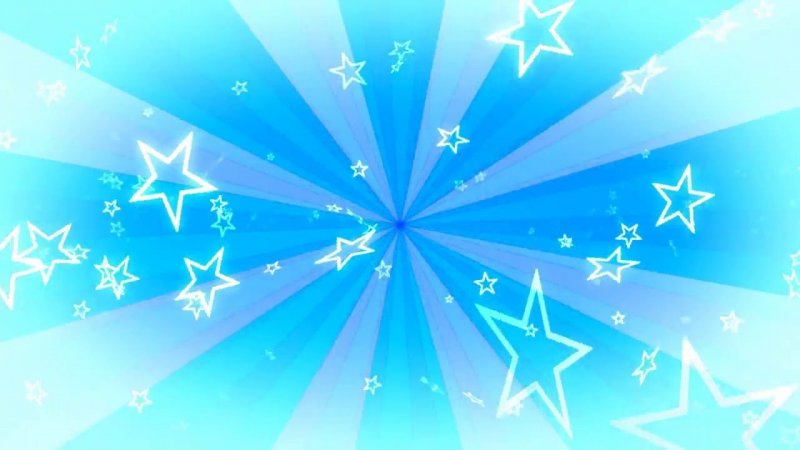 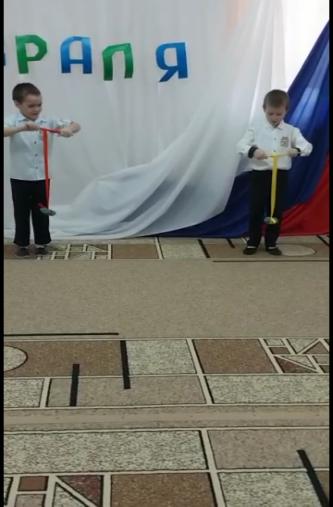 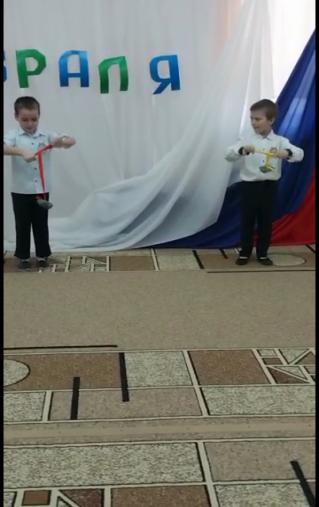 Якоря подняли, корабли поплыли. Гонки кораблей.
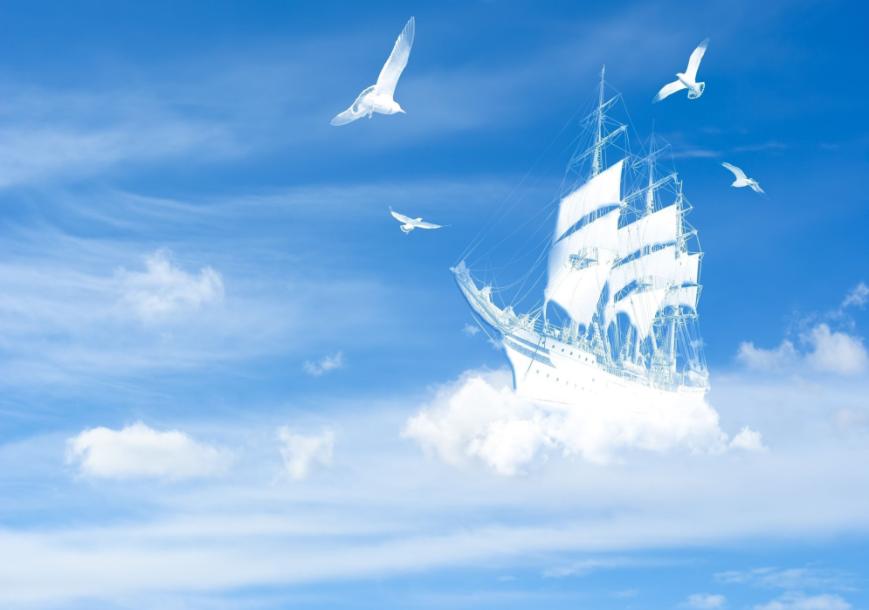 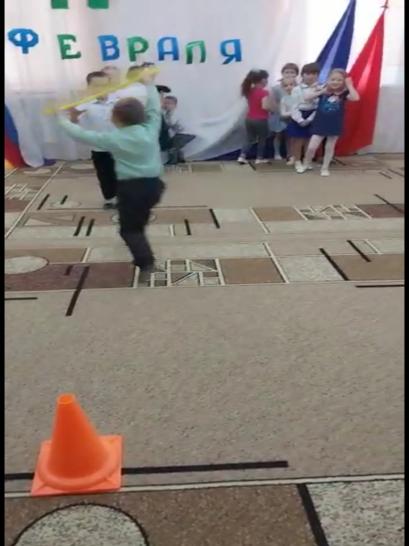 На тренировках каждый деньПопасть стараемся в мишень!
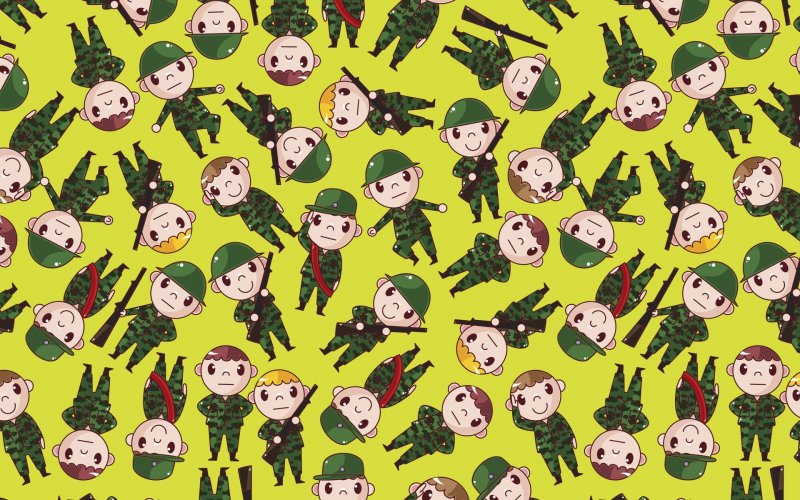 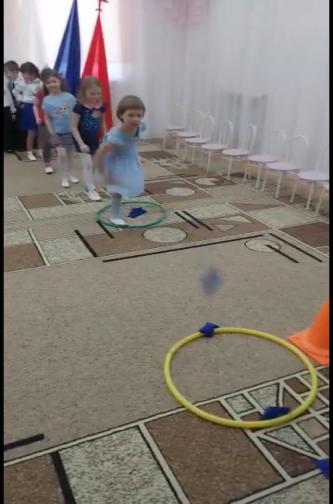 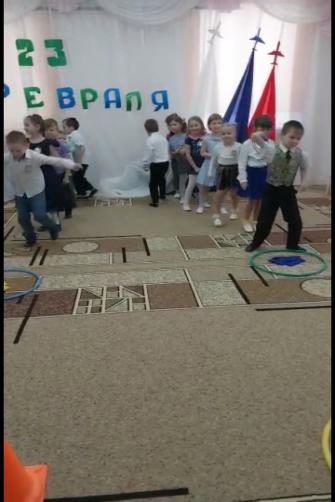 Заменит робота-машину—Сам обезвредит бомбу, мину…
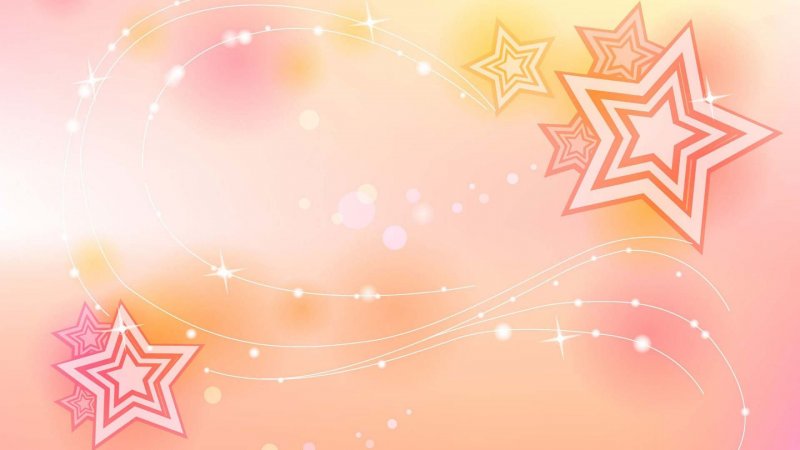 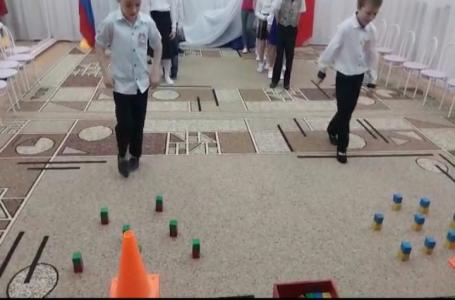 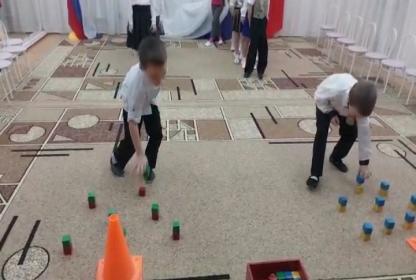 Пограничники не спят,На посту всегда стоят.
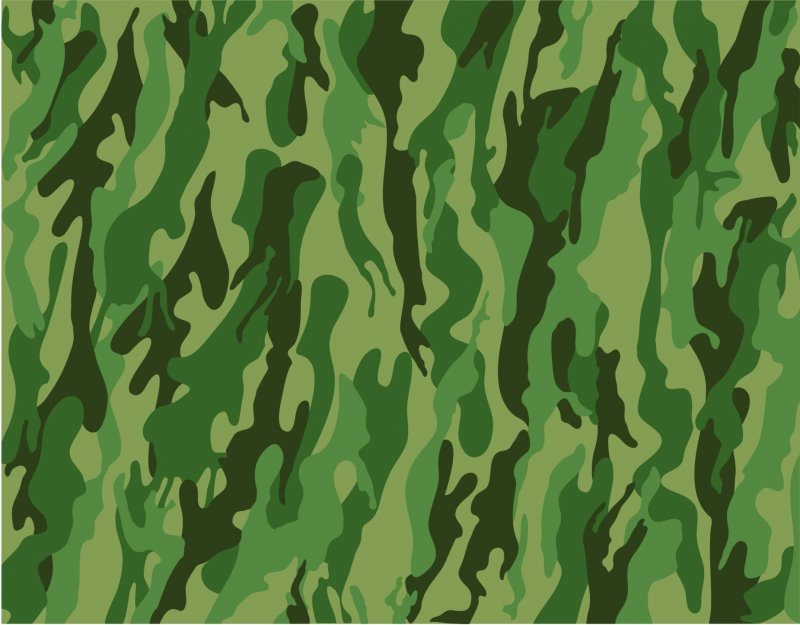 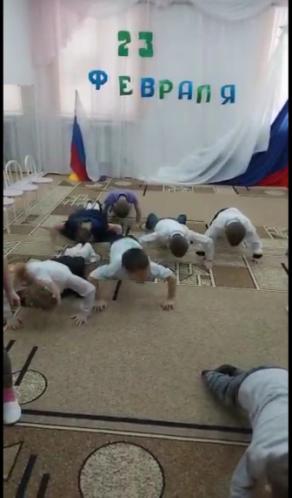 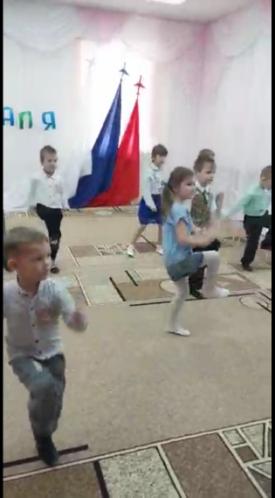 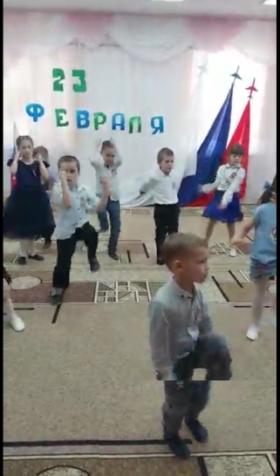 Вынос флага из зала
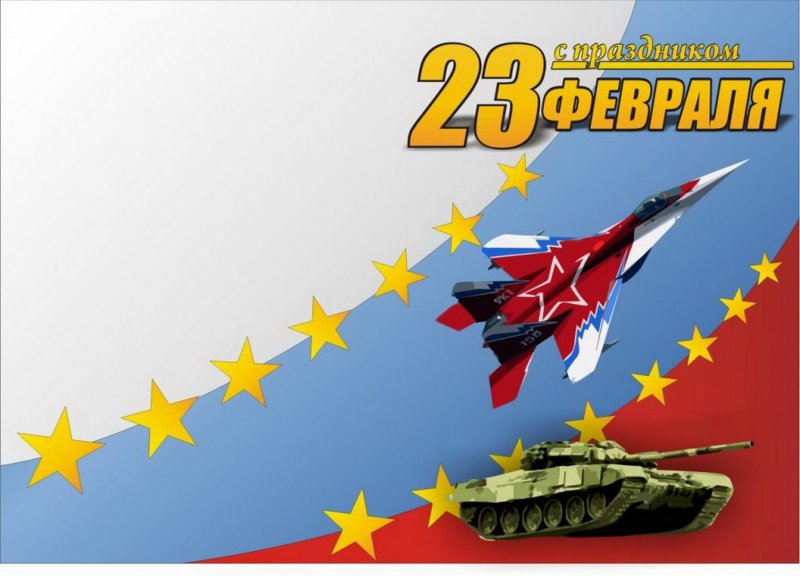 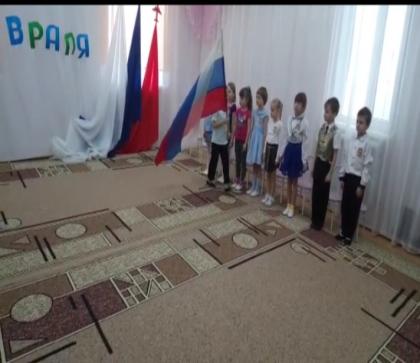